鲜花盛开                                      Jworship 花も
生 命 泉 湧 流 不 停 歇 淚 水 浸 濕 這 一 路 艱 險。 
待 到 那 碩 果 結 滿 園，我 們 一 同 歡 欣 笑 開 顏。
We've passed through the valley of weeping 
And it's now a place of many springs 
Can you see fruits are coming forth 
Soon we will laugh and celebrate
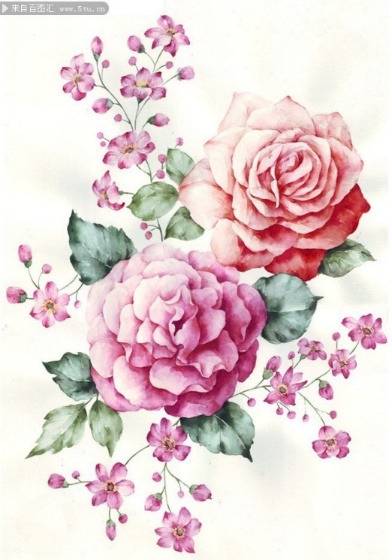 鲜花盛开                                      Jworship 花も
生 命 泉 湧 流 不 停 歇 淚 水 浸 濕 這 一 路 艱 險。 
待 到 那 碩 果 結 滿 園，我 們 一 同 歡 欣 笑 開 顏。
We've passed through the valley of weeping 
And it's now a place of many springs 
Can you see fruits are coming forth 
Soon we will laugh and celebrate
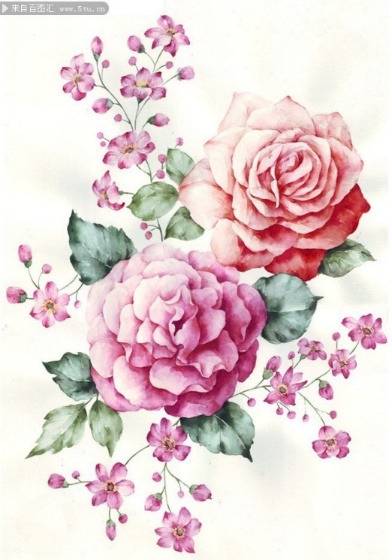 鲜花盛开
花 清 香 ， 雲 徜 徉 ，微 風 拂 過 浪 花 歡 唱， 
耶 穌 我 主，耶 穌 我 主，主 基 督。 
天 明 歡，心 翱 翔，靈 魂 啊 自 由 歌 唱 吧 ， 
恩 惠 之 主，恩 惠 之 主，恩 惠 之 主。
Let the flowers, clouds, and winds And the wide open seas
Sing His name Sing His name Jesus 
Let the songs of our souls
Join and resound across the skies
Shout His grace Shout His grace Shout His grace
鲜花盛开
晴 空 中 榮 耀 再 顯 現 ，萬 眾 矚 目 奇 跡 的 瞬 間。 
百 花 開 芬 芳 遍 滿 地 ，榮 耀 主 耶 穌 基 督 再 來 。
The time has come, heaven's opening
Lift your heads, behold its beauty
Can you see the flowers are blooming 
Oh here comes the Lord of Glory
鲜花盛开
花 清 香 ， 雲 徜 徉 ，微 風 拂 過 浪 花 歡 唱， 
耶 穌 我 主，耶 穌 我 主，主 基 督。 
天 明 歡，心 翱 翔，靈 魂 啊 自 由 歌 唱 吧 ， 
恩 惠 之 主，恩 惠 之 主，恩 惠 之 主。
Let the flowers, clouds, and winds And the wide open seas
Sing His name Sing His name Jesus 
Let the songs of our souls
Join and resound across the skies
Shout His grace Shout His grace Shout His grace
鲜花盛开
花 清 香 ， 雲 徜 徉 ，微 風 拂 過 浪 花 歡 唱， 
耶 穌 我 主，耶 穌 我 主，主 基 督。 
天 明 歡，心 翱 翔，靈 魂 啊 自 由 歌 唱 吧 ， 
恩 惠 之 主，恩 惠 之 主，恩 惠 之 主。
Let the flowers, clouds, and winds And the wide open seas
Sing His name Sing His name Jesus 
Let the songs of our souls
Join and resound across the skies
Shout His grace Shout His grace Shout His grace
鲜花盛开
花 清 香 ， 雲 徜 徉 ，微 風 拂 過 浪 花 歡 唱， 
耶 穌 我 主，耶 穌 我 主，主 基 督。 
天 明 歡，心 翱 翔，靈 魂 啊 自 由 歌 唱 吧 ， 
恩 惠 之 主，恩 惠 之 主，恩 惠 之 主。
Let the flowers, clouds, and winds And the wide open seas
Sing His name Sing His name Jesus 
Let the songs of our souls
Join and resound across the skies
Shout His grace Shout His grace Shout His grace
鲜花盛开
恩 惠 之 主，恩 惠 之 主,耶 穌
Shout His grace Shout His grace, Jesus
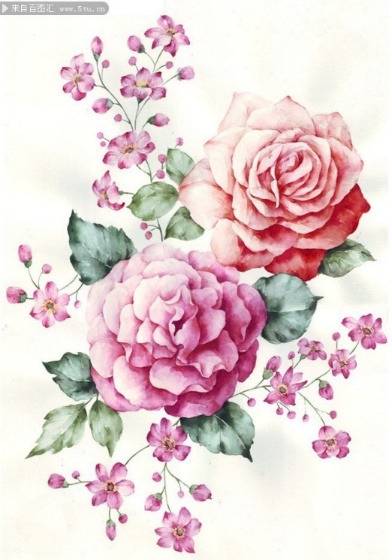